Contenus d’enseignement : 
Maîtriser son corps.
Mémoriser et reproduire
 des formes corporelles justes, lisibles à partir de verbes d’actions communs
-Définir des paramètres du mouvement (Temps espace énergie) à partir de l’observation, associés à des verbes d’action.
Reproduire des trajets moteurs définis à trois

Etre à l’écoute des danseurs de son groupe :
-Connaître et respecter les différents temps attribués aux mouvements.
-Etre attentif aux autres membres du groupe.
S’engager dans une activités physique
Echanger et contribuer à la définition de blocs de mouvements.
Identifier les mouvements sur lesquels réaliser les changements d’orientation et de niveau.
La sardine
But : 
S’engager dans une activité ludique et en sélectionner des mouvements à s’approprier-détourner
OBJECTIF
Engager TOUS les élèves dans une activité ludique
Explorer différents paramètres du mouvement
Consignes – Phase 1 
le jeu
Un requin mange les sardines.
Pour « se cacher » les sardines doivent se regrouper par 3, allongées au sol, ou courir. 
Une sardine esseulée peut se coller à un groupe de sardine déjà existant, la sardine à l’opposé doit « sortir » du groupe.
Sécurité : Ne pas toucher le mur, accepter d'être touché.
Critères de réussite : 
Réaliser trois blocs de mouvements différents avec « Se déplacer -descendre-se relever ».
Etre capable de répéter ces deux blocs deux fois à l’identique.
Observation du jeu par des élèves, puis retour sur ce qu’ils ont trouvé intéressant, ce qui a attiré leur attention :
Vite/lent, Saut, Course, panique, narratif
-
-Diminuer le nombre de blocs
-Définir certains éléments, à partir
de ce que 
les élèves 
font.
Consignes - Phase exploration - répétition
Par groupe de trois, explorer la réalisation de  « bloc de trois mouvements » sur les verbes se déplacer, descendre au sol, se relever.

Puis, toujours par groupe de trois, définir trois blocs différents, les répéter plus précisément.

Repères pour les mouvements à définir : Position bras? Orientation regard?  Position les uns par rapport aux autres?
+

-Se déplacer 
dans différentes directions
-Intégrer des cascades, des canons…
-Intégrer des notions d’amplitudes, de temps.
Sardine
Situation de jeu : La sardine
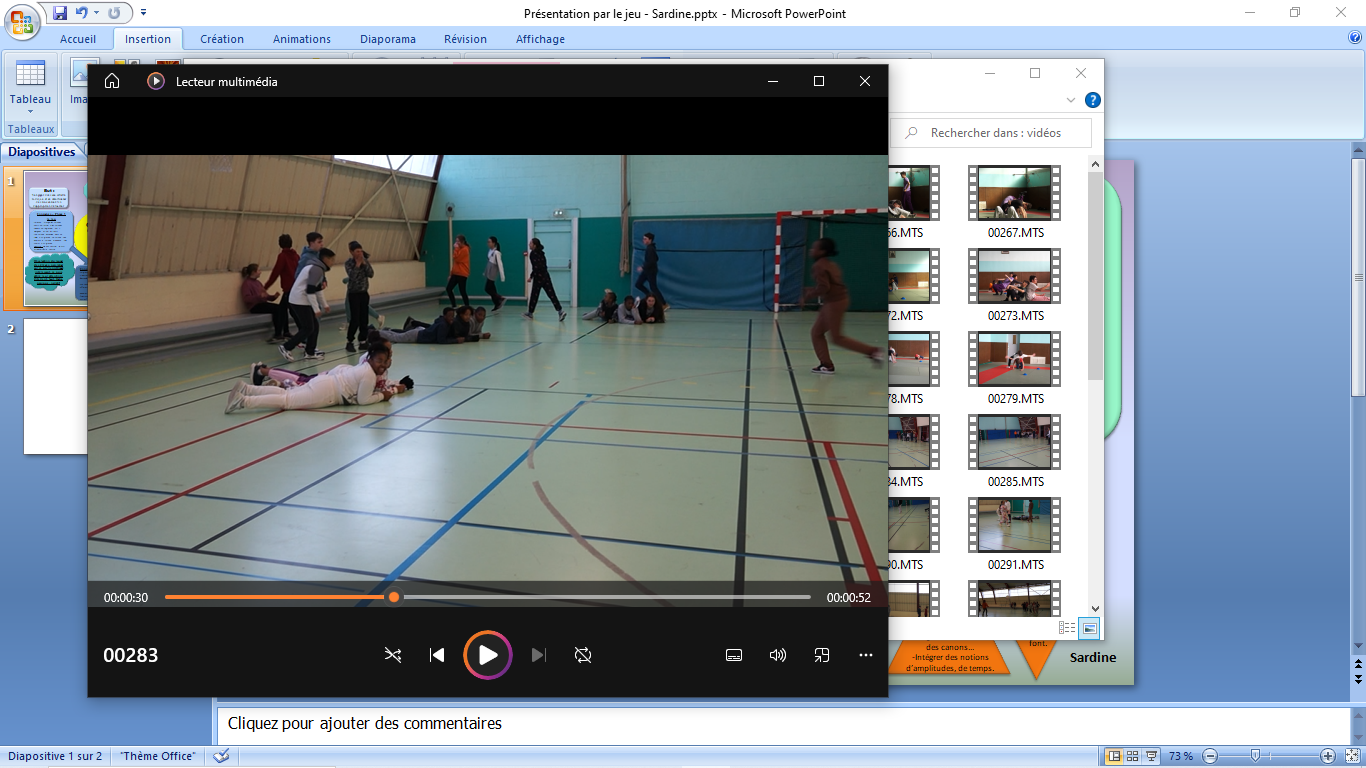 Le requin cherche à « manger » les sardines, pour se protéger les sardines peuvent se regrouper en banc de trois, collées au sol.
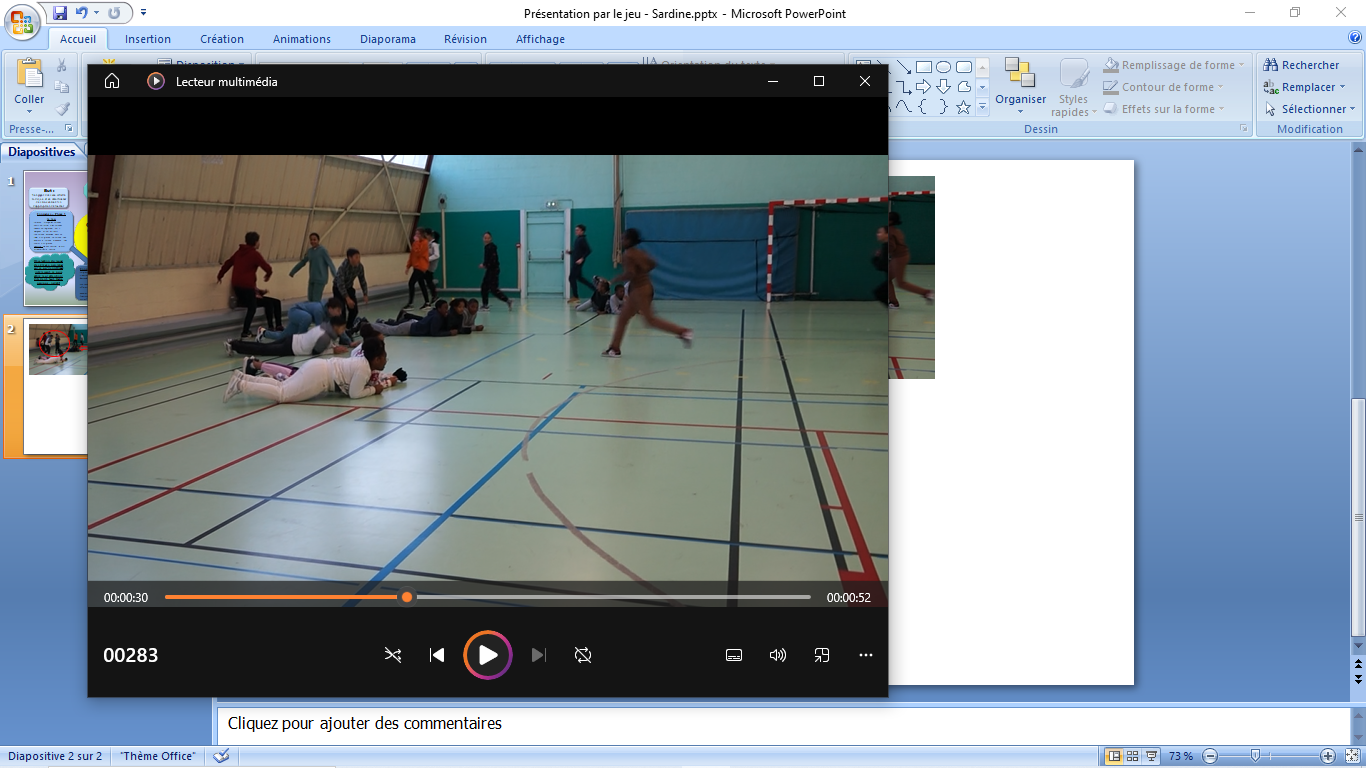 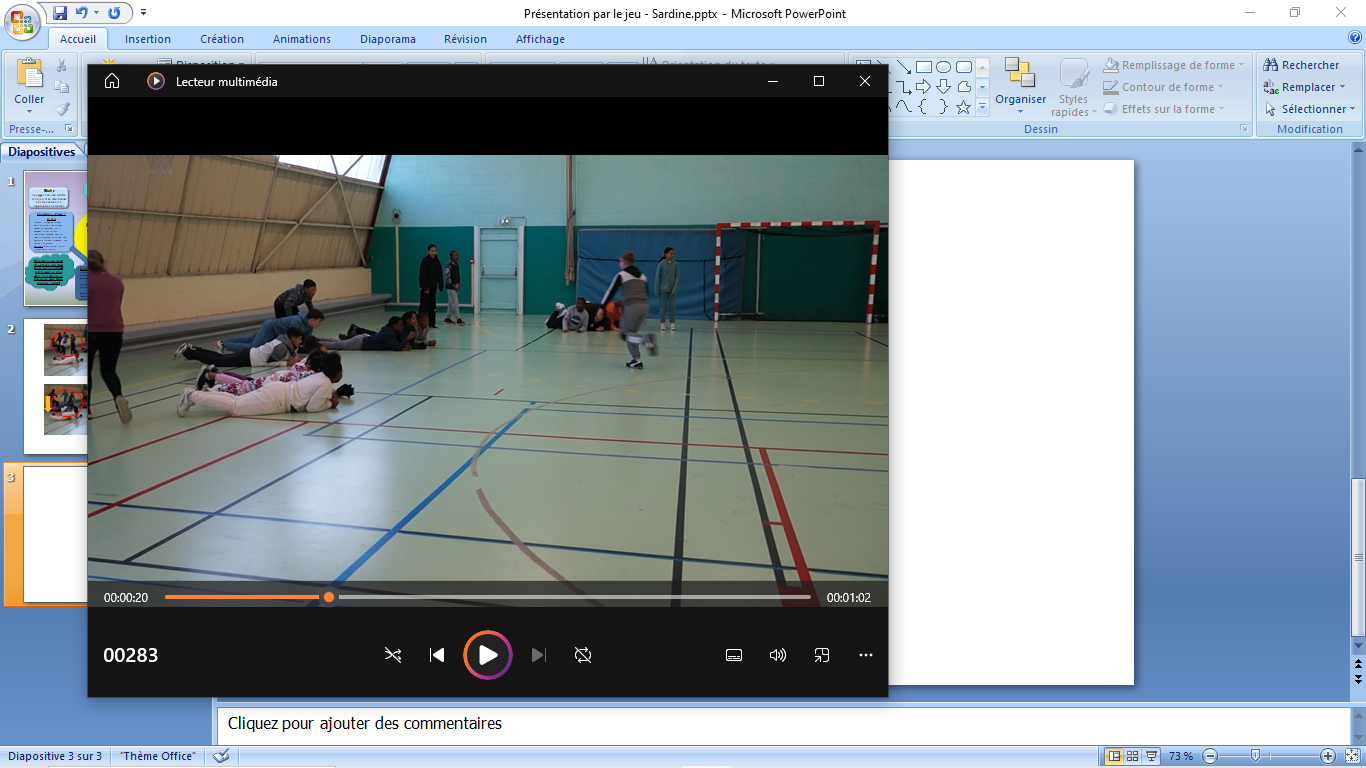 Le requin cherche à « manger » une sardine isolée, pour se protéger la sardine se « colle » à un banc de sardine.
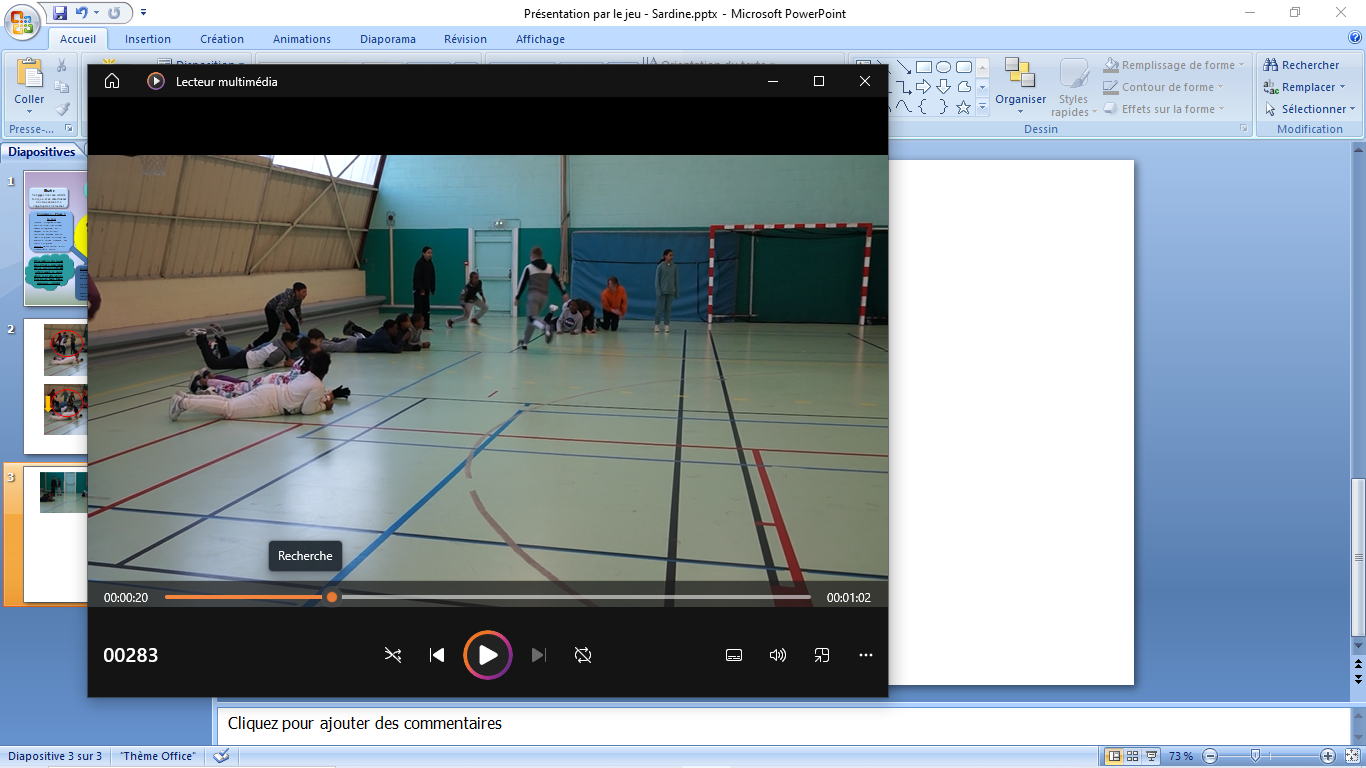 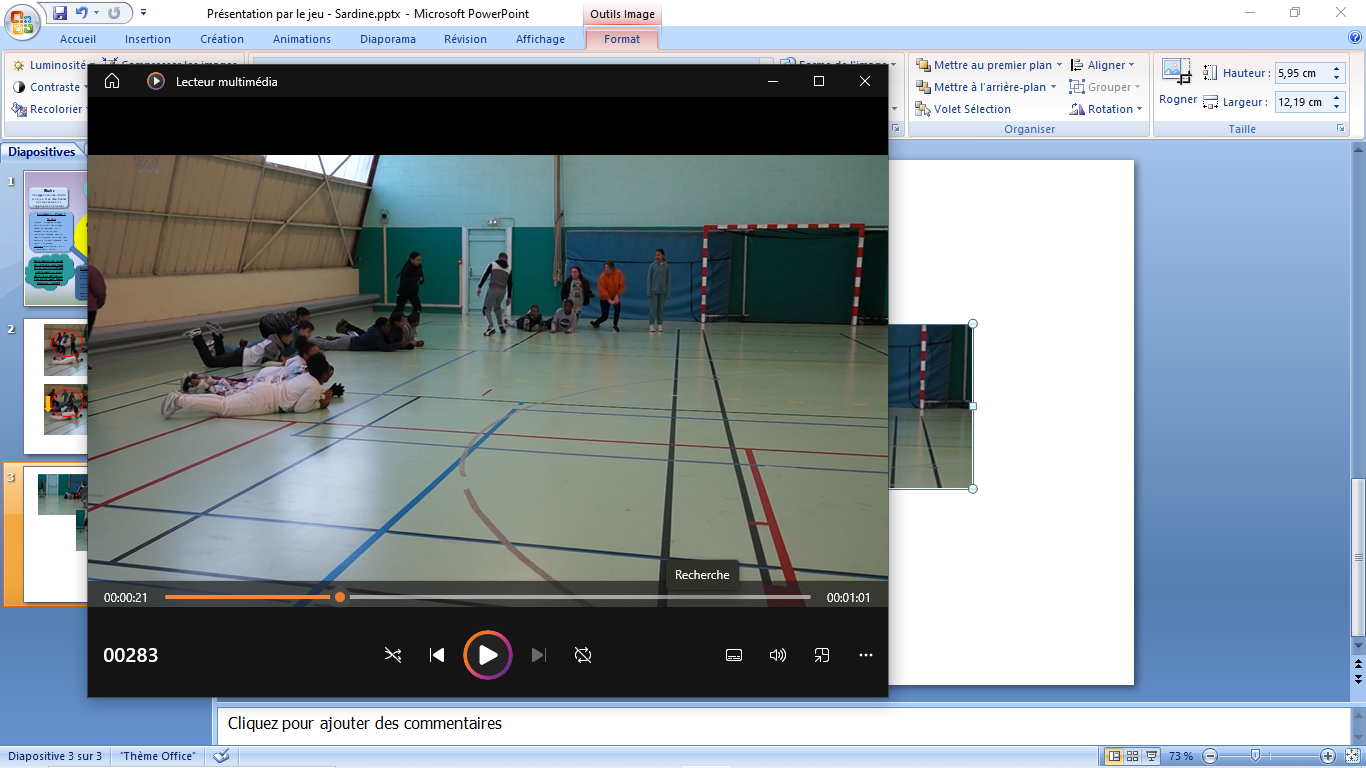 La sardine la plus éloignée de la sardine qui « rentre » doit sortir du banc pour conserver un banc de trois sardines.
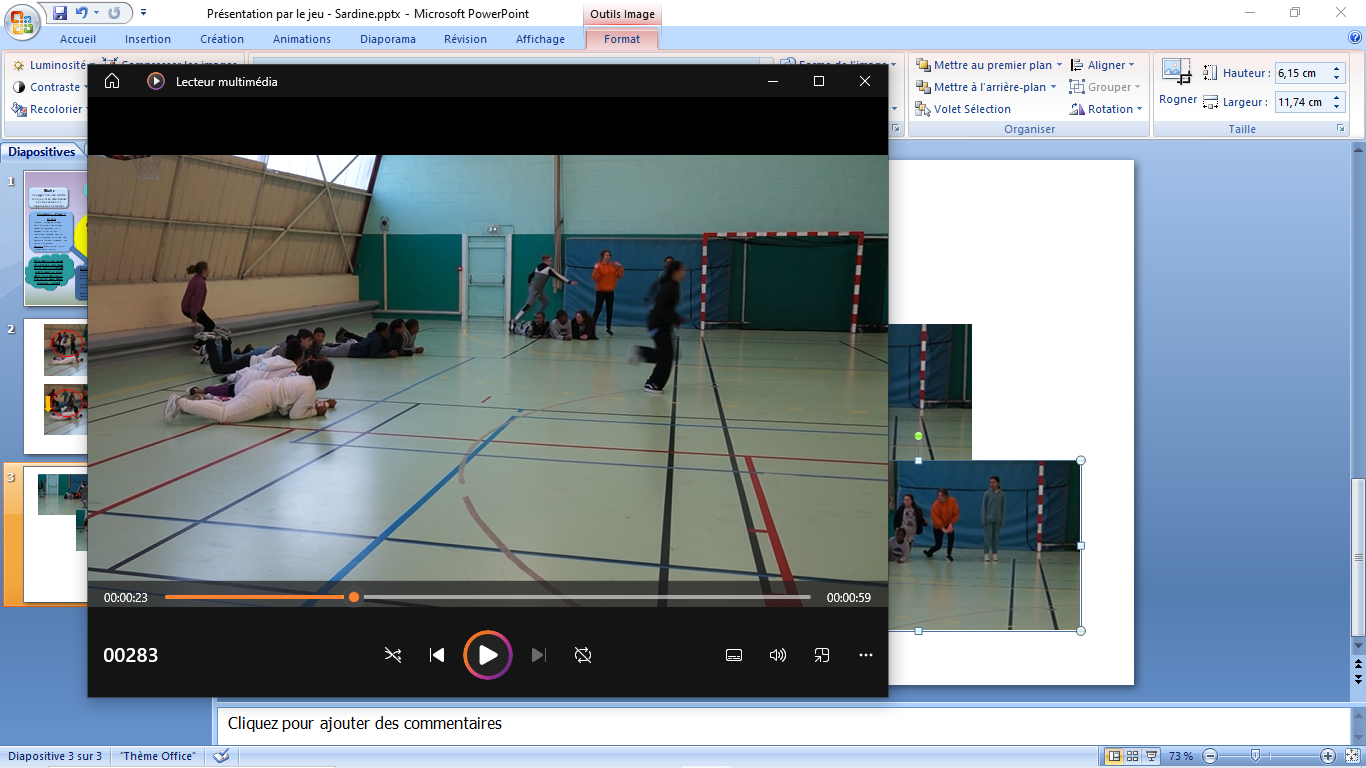 1
2
3
Situation d’exploration : 
se déplacer, aller au sol, se relever
Les élèves sont par 3, et explorent la situation, pour définir trois successions de la phrase : « je me déplace » – « je vais au sol » - « je me relève ».
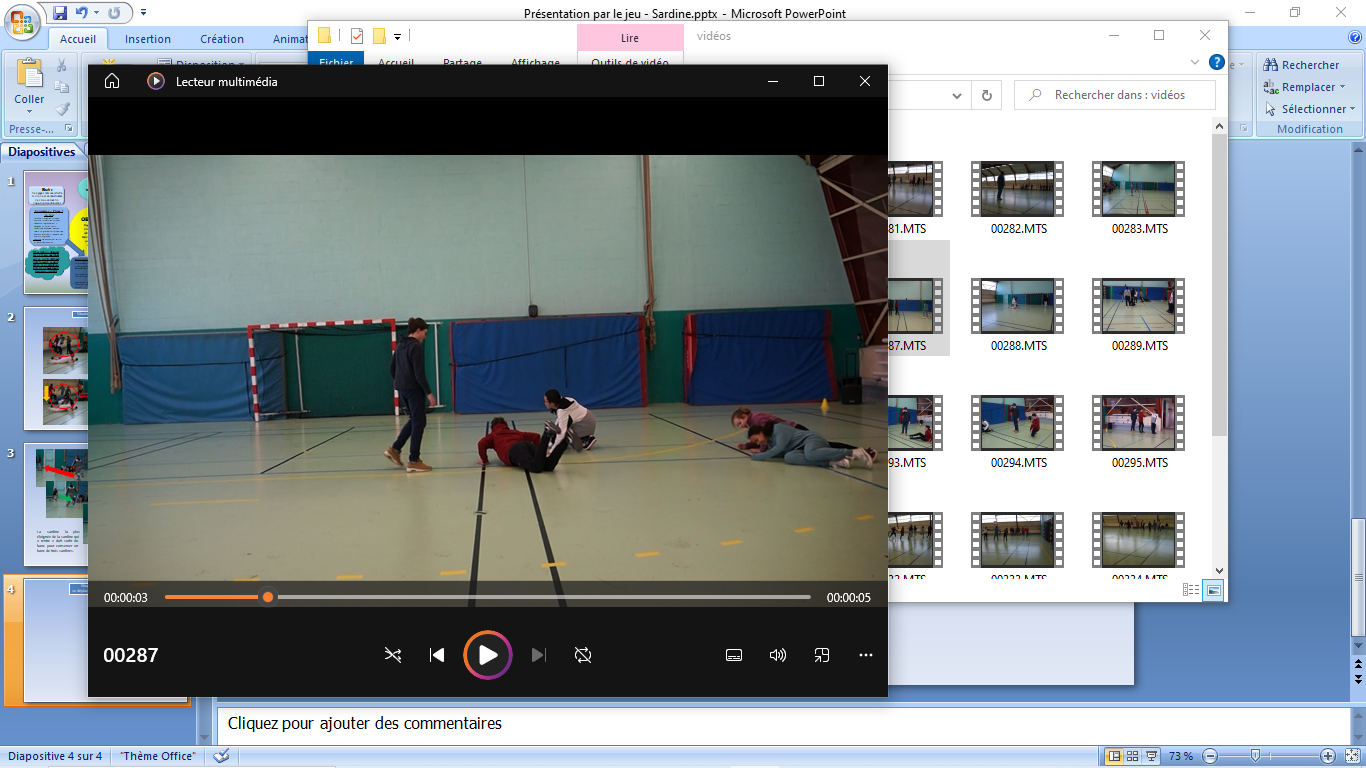 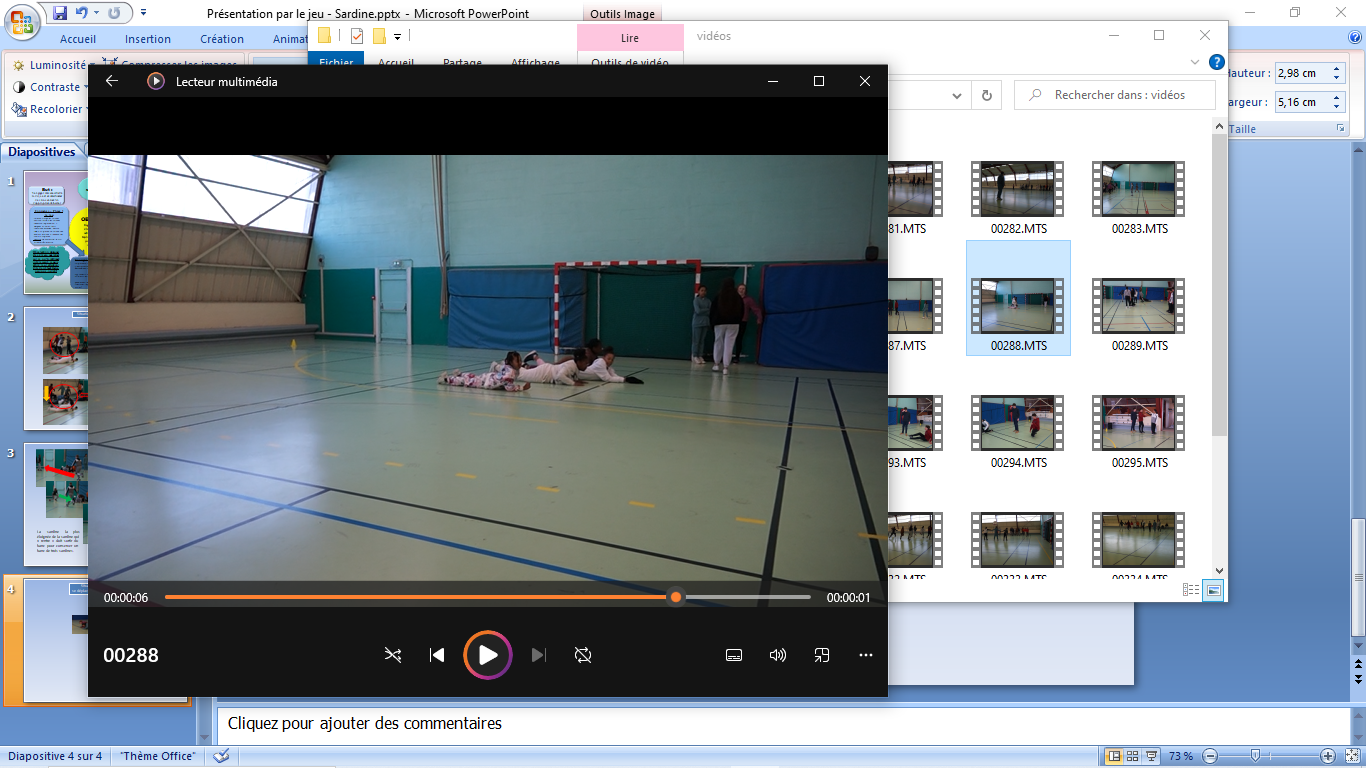 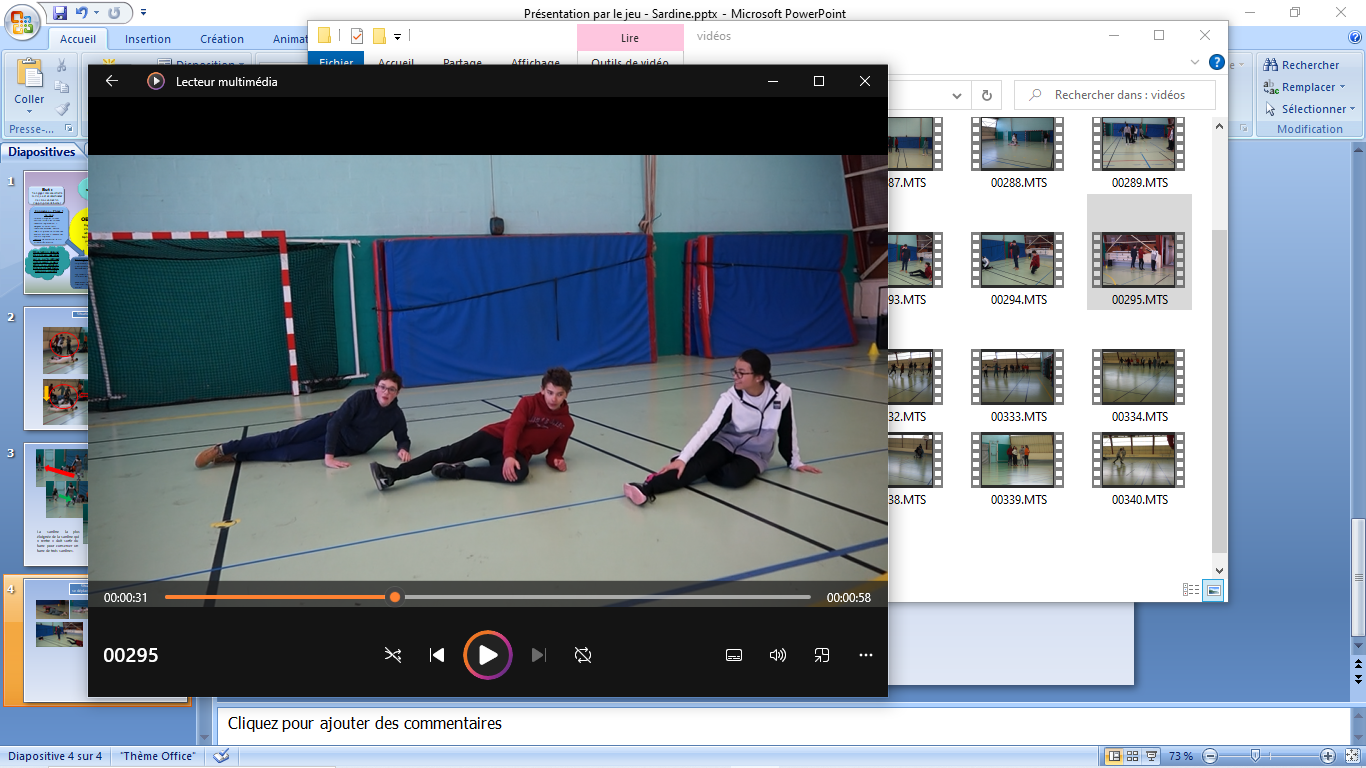 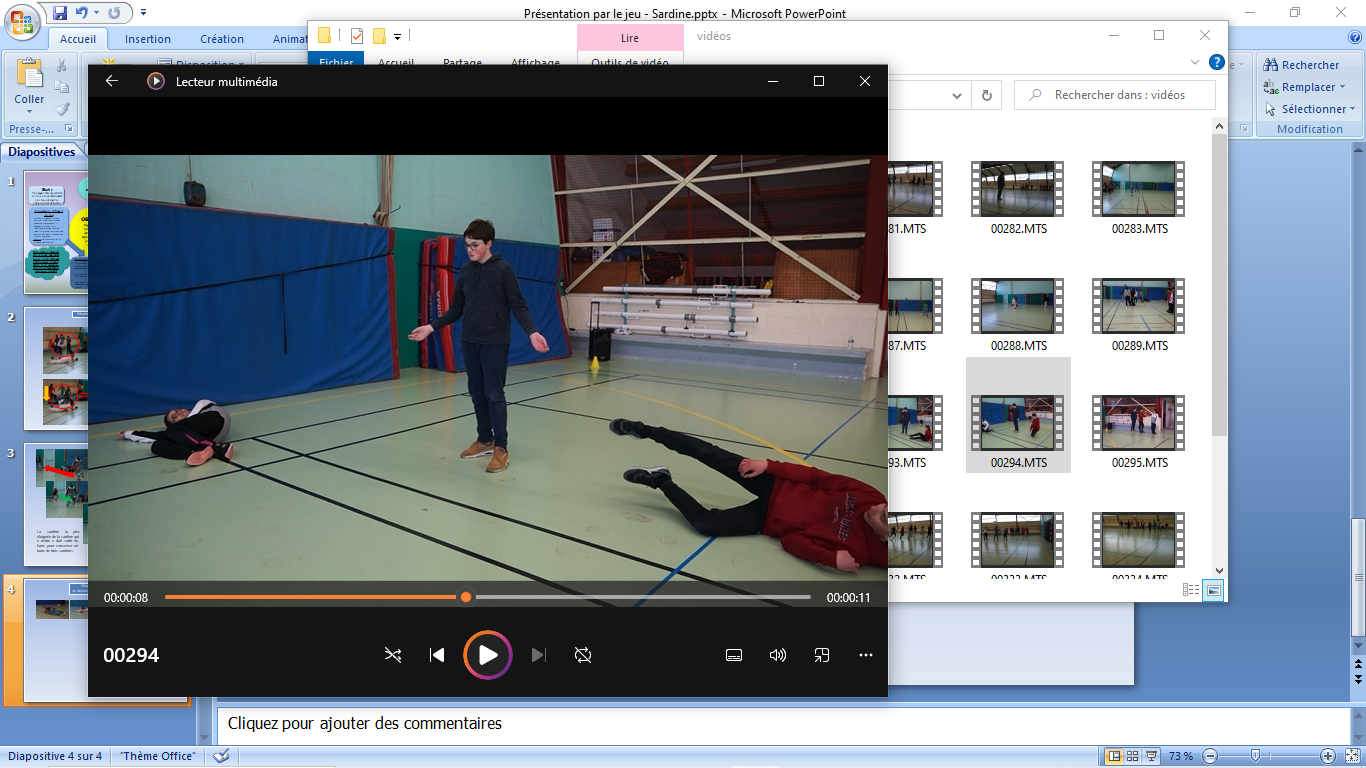 C’est l’occasion après avoir défini les mouvements de donner des conseils vis-à-vis de l’organisation temporelle / spatiale.